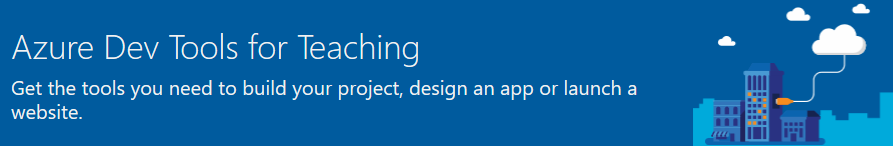 Postupak prijave i preuzimanje softvera za studente i djelatnike Geografskog odsjeka PMF-a s portala 
„Azure Dev Tools for Teaching”
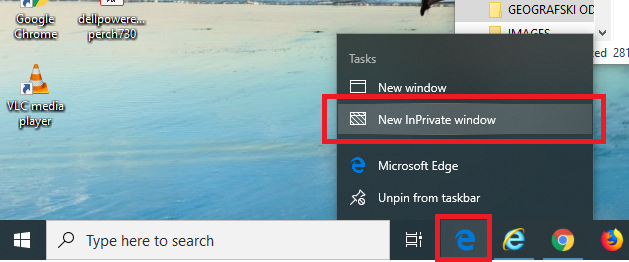 Desnom tipkom miša kliknuti na ikonicu „e” za otvaranje Microsoft Edge ili Internet Explorer programa.
Potom odabrati opciju „New InPrivate window” s izbornika koji se pojavio nakon klika mišem.
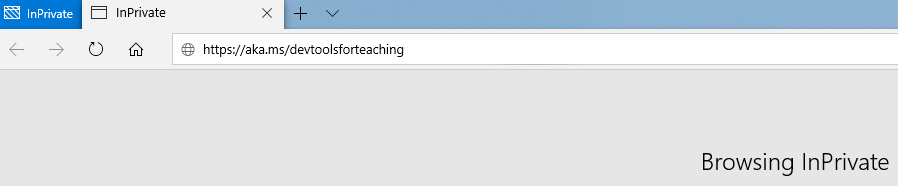 Nakon što se otvori intrnetski preglednik u „Browsing InPrivate” modu, u okvir za upis adrese upisati 
slijedeću internetsku  adresu: 

https://aka.ms/devtoolsforteaching

2. Potom unos potvrditi i početi će se otvarati zadana stranica.
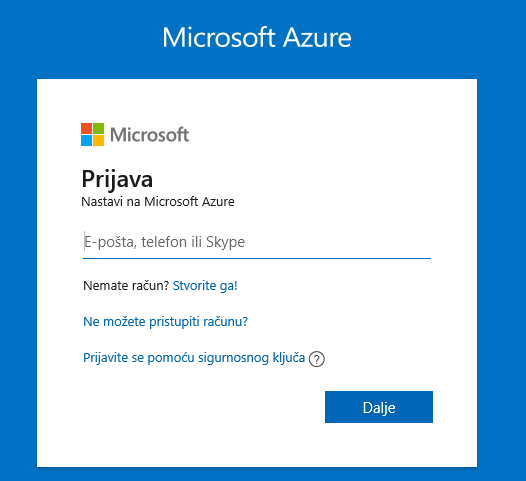 1. Upisati svoju studentsku e-mail adresu te kliknuti „Dalje”
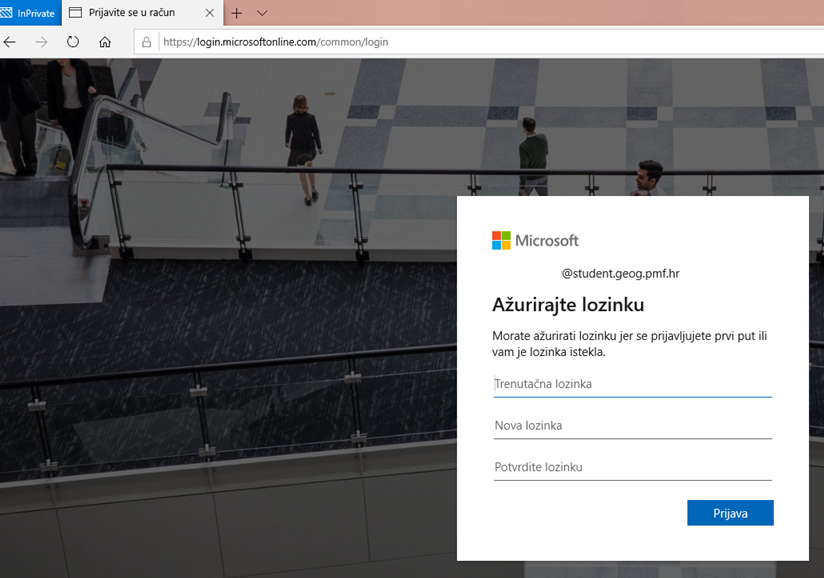 Ako pri prijavi na ovaj portal prvi 
puta koristite podatke za Vašu e-mail 
adresu, biti će potrebno upisati trenutnu
privremenu lozinku (zaporku) te željenu 
Novu lozinku dva puta

2. Nakon toga kliknuti na opciju Prijava”
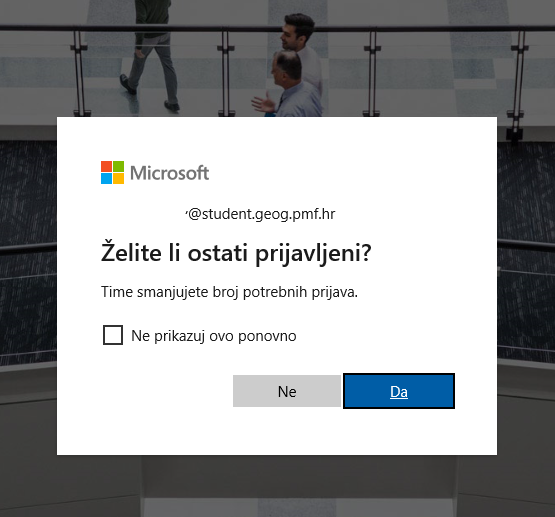 Ako želite možete ostati prijavljeni na portalu da biste 
smanjili broj unosa podataka za prijavu.
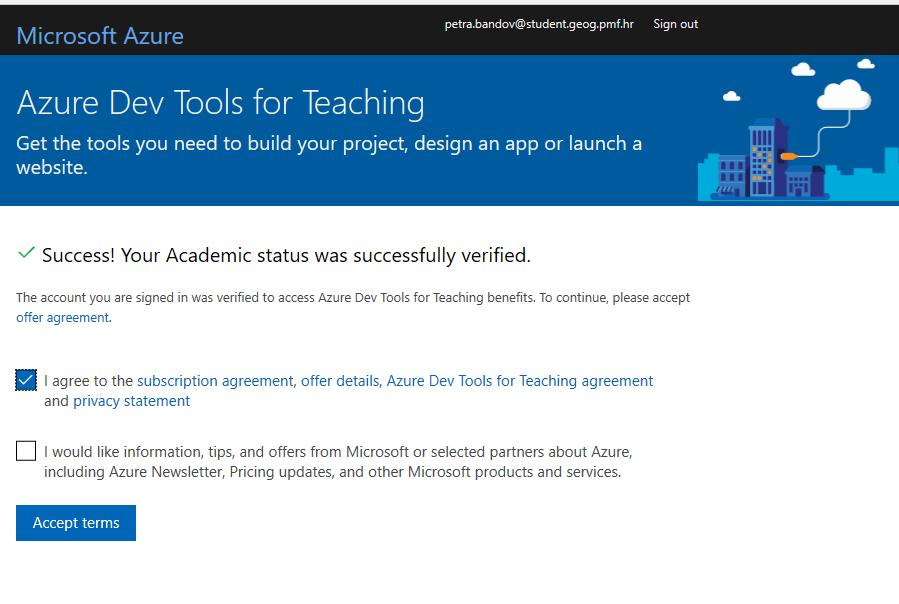 Nakon toga pojaviti će se stranica na kojoj morate pristati na uvjete tvrtke Microsoft o preuzimanju i načinu korištenja 
softvera iz ponude te potom kliknuti na opciju „Accept terms”
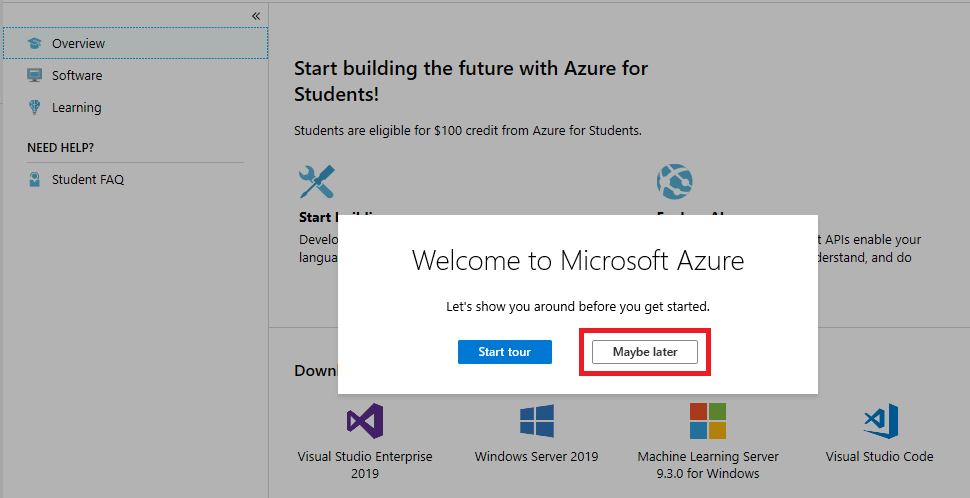 I već pri samom kraju pojaviti će se upit želite li pogledati upute o korištenju portala, no ovaj put odaberite opciju 
„Maybe later” kako biste dovršili postupk prve prijave na portal i pristupili sadržajima za preuzimanje.
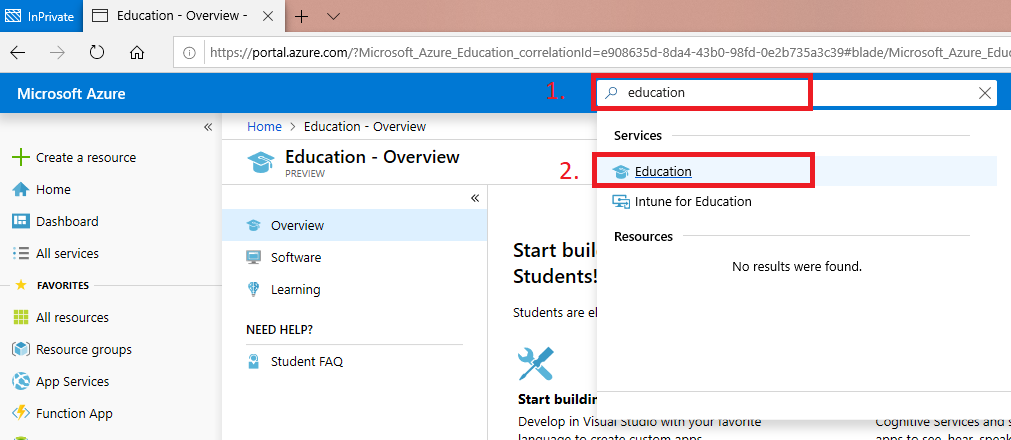 U okvir za pretragu pod brojem 1. pri vrhu web stranice upisati: education . 
Pojaviti će se padajući okvir – izbornik na kojem pod brojem 2. odaberite opciju „Education”
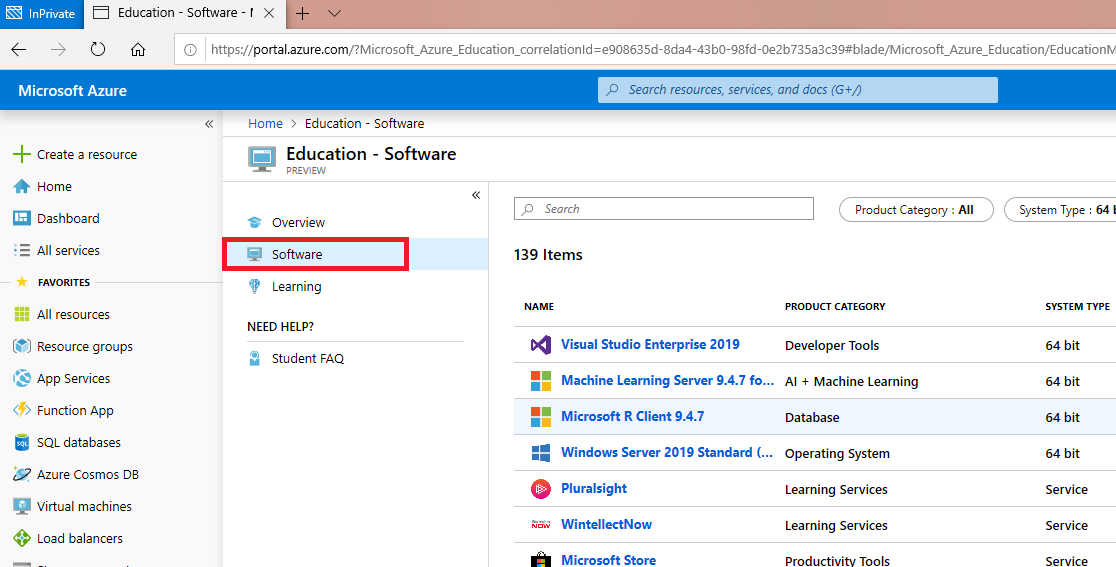 I na kraju kliknite na opciju „Software”. U desnom okviru izlistati će se softver, koji Vam je na raspolaganju za preuzimanje i 
korištenje kao studentima ili djelatnicima Geografskog odsjeka PMF-a.